Fluids and Electrolyte Balance
There is daily fluid intake and fluid out put
*fluid intake:
Its from two main sources
1-Exogenous
Water is either drunk or ingested in solid food , the a average is 2-3 liters / 24 hour

2- Endogenous
Water released during oxidation of ingested food, its usually less than 500cc/24 hours
*fluid out put
Water lost from the body by 4 routes:
1- Lungs
About  400 cc of water is lost in expired air/24 hours.
2- Skin
Water loss from the Skin is called (perspiration). It varies according to the atmospheric temperature ,humidity, muscular activity and body temperature.
The average loss is about 600-1000cc/24 hours.
The loss from skin& lungs is called (Insensible loss).
3-Faeces:
Water loss in the faeces  is about 100cc/24 hours. In diarrhea the amount is greatly increased.
4-Urine:
Normal urinary output is approximately 1500cc/24hours.provided the kidney is normal. A minimum 400cc/24 hour is required to excrete the end product of metabolism
Fluid balance
Intake                         (ml)
Output                         (ml)
*Water                               1200
*Water from food            1000
*Water from oxidation      300

                                       -----------
Total                                    2500
*Urine                                 1500
*Insensible loss                    900
(from skin&Lungs)
*faeces                                   100
                                        ------------    
Total                                      2500
Intravenous fluid
The indication for giving intravenous fluid in a surgical patient are: 
1-To give the normal fluid and electrolyte requirement in a postoperative patient who is unable to oral fluids.
2-To replaces abnormal losses  e.g. hemorrhage, vomiting. sweating, diarrheas , fistula, ileus ……..    
3-As a route for intravenous drugs.
4- To give parenteral feeding.
Normal daily Requirements
Fluid requirement are calculated  from estimated insensible and obligatory losses, various formulae are available for calculating fluid replacement based on body weight and surface area.
A useful approximation which can be remembered and used to check the fluid intake against body weight is :
40ml fluid/Kg adult body weight(babies need more, old people less)
1-2 mmol sodium/Kg
1 mmol potassium/kg

Example: A suitable basic intravenous regime for a 60Kg adult in 24 hour is:  
Water                     2500 ml
Sodium(Na)           100 mmol
Potassium(K)         60 mmol
Types of intravenous fluids
I- Crystalloid solutions:
These are  solutions of electrolyte(or dextrose) in water. They disperse throughout the (ECF) extracellular fluid space and are not confined to the circulation. They are available  in 500 or 1000 cc units.
Crystalloid preparations includes the followings:
5% dextrose, Normal saline 0.9%, dextrose saline, Ringers solution, Hartmann's solution (Ringer lactate).

II-Colloid solutions:
They stay in the blood circulation and increase blood volume by both the added volume of  fluid and the increase in colloid osmotic pressure drawing fluid into the circulation from the tissues. They are ,therefore, useful for the maintenance of blood volume.
Colloid preparations includes the followings:
Plasma protein fractions, Dextran, Haemaccel, Blood
I- Crystalloid solutions:
5% dextrose(glucose water)
The content of 1 liter water contains 50 gm dextrose(glucose)  OR 
500cc water contains 25 gm dextrose(glucose) .

Normal saline 0.9%
The content of 1 liter water contains 153mmol  Na+153mmol Cl

Dextrose saline(4% dextrose+0.18% saline)
The content of 1 liter water contains 40gm dextrose +30.6mmol Na
Some bags contains 1 liter water+0.9% saline+5% dextrose( this is hyperosmolar)

Ringers solution
The contents are  water+ Na +Ca +K +Cl

Hartmanns solution(Ringers  lactate solution)
 The contents are  water+ Na +Ca +K +Cl + HCO3 as lactate
II-Colloid solutions:
Plasma protein fractions
This is a 5% solution of protein containing 88%albumin. One liter contains 145mmol Na and 0.25mmol K. it should be given through a filter but carries no hepatitis risk. 
Dextran
These solutions are polymers of glucose of different molecular weight. The  usual fluids begin dextran 40(average mol.wt 40.000)and dextran 70(average mol.wt 70.000)
Dextran 40 is filtered by the kidney but dextran 70 is not therefore persists in the  circulation longer. 
Dextran interferes  with cross-matching of blood once in the circulation, and therefore any serum for cross-matching should be taken before the infusion is started.

Haemaccel 
It’s a solution of partially degraded gelatin. this has a half life in circulation of 3-4 hours and a lower binding capacity than dextran 70.it may be more likely to cause an anaphylactic  reaction. Haemaccel contains (water+ polygeline +Ca +Cl+Na+K)  
Blood 
Whole blood  or packed RBC is used.
Prescribing the daily requirement
Regime A
1liter  normal saline + 2liters of 5% dextrose=100gm(which yield 400kcal)
+ 60mmolKCl/24hours:
*1 liter  water+153mmol NaCl+20mmolKCl(in 8 hours)
*1 liter water+50gm dextrose +20mmolKCl(in 8 hours
*1 liter water+50gm dextrose +20mmolKCl(in 8 hours)

Regime B
3 liters of  4%dextrose 0.18%saline(120gmof dextrose&90mmol of sodium) +60mmolKCl/24hours:
*1 liter water+40gm dextrose+30.6 NaCl+20mmolKCl(in 8 hours)
*1 liter water+40gm dextrose+30.6 NaCl+20mmolKCl(in 8 hours)
*1 liter water+40gm dextrose+30.6 NaCl+20mmolKCl(in 8 hours)
Water depletion
Causes of pure water loss
1-Diminished intake:
*lack of water
*In able to swallow as in painful month or pharyngeal conditions
*esophageal obstruction
*paralysis of pharyngeal muscles

2-Increase loss
From lungs after tracheostomy(500cc in excess is lost after tracheostomy)so humidification of inspired air is an important preventive measure.

Clinical feature:
*weakness
*intense thirst
*urinary output will decrease & the specific gravity will increase
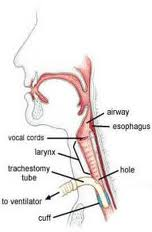 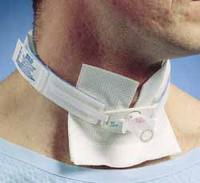 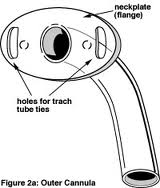 Water intoxication
The commonest causes in surgical ward are:
1-Over prescribing intravenous 5% dextrose solution post operatively.  
2-Colorectal wash out with water instead of saline.
3- After TURP( Trans Urethral Resection of Prostate) .excessive water uptake from irrigation.
4-Inappropriate ADH secretion.in conditions as carcinoma of bronchus or after head injury.

Clinical feature:
*drowsiness. Weakness ,convulsion & coma.
*nausea and vomiting.
* Large amount of dilute urine(except in case of inappropriate ADH secretion)

Treatment : 
Water restriction  i.e.: intake of water should be stopped.